Wann wird die Grenze zwischen der Realität und der virtuellen Welt überschritten?

Unser Huas Europa in 10, 50 100 Jahren
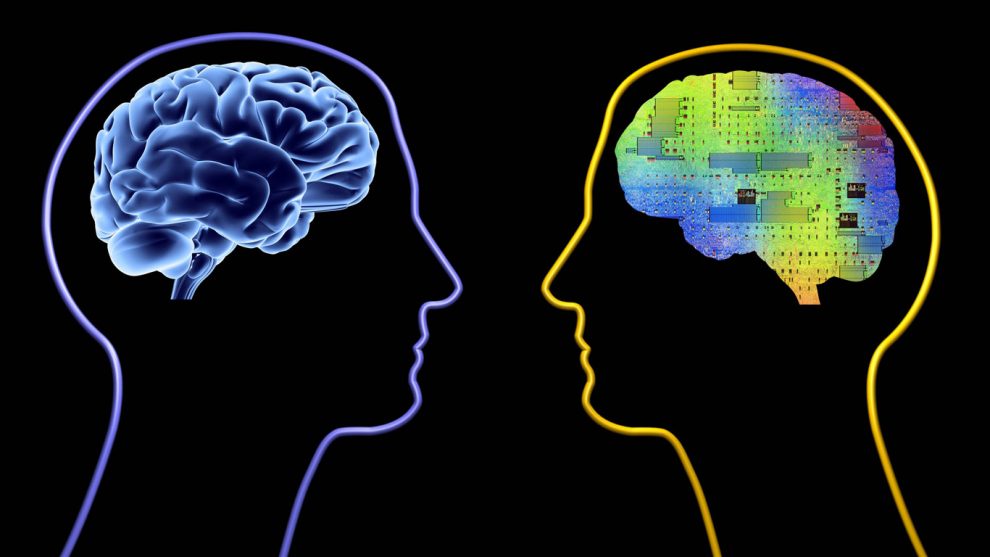 Monika Cyganik
VIII LO Kraków
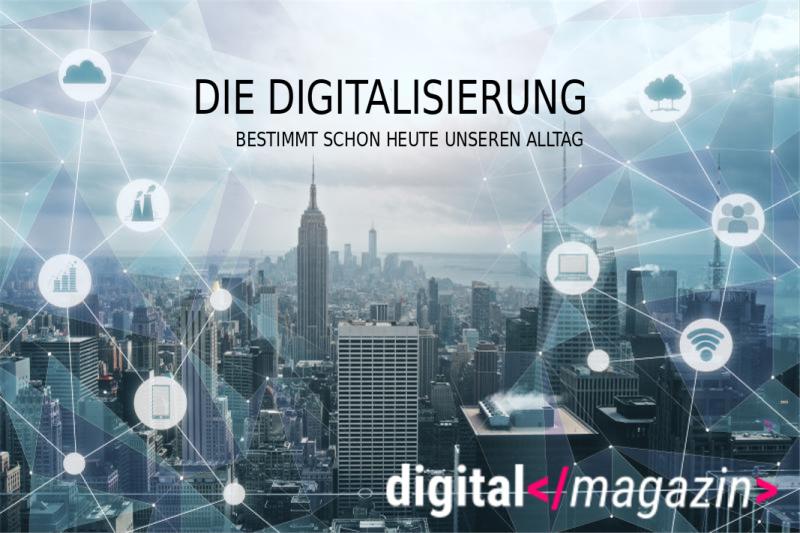 Bedeutet jede Internetaktivität ein Grenzübertritt zwischen der Realität und der virtuellen Welt?
Internet als 
ein technisches Werkzeug 
zum Erledigen von beruflichen 
und privaten Angelegenheiten
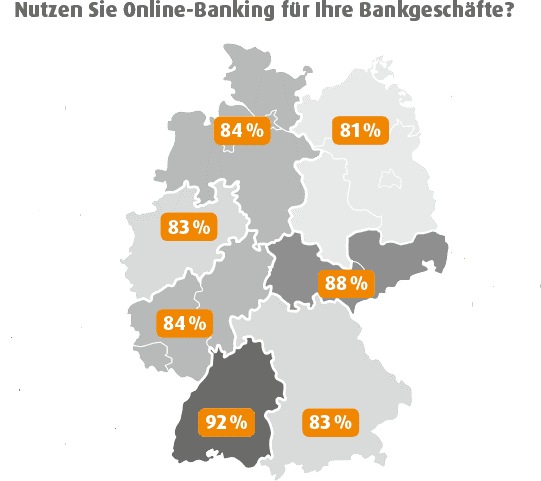 Nein
Bedeutet jede Internetaktivität ein Grenzübertritt zwischen der Realität und der virtuellen Welt?
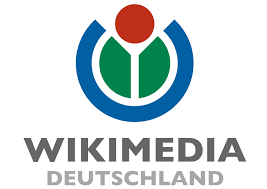 Internet als 
eine Informationsquelle 
oder ein Unterhaltungsmittel
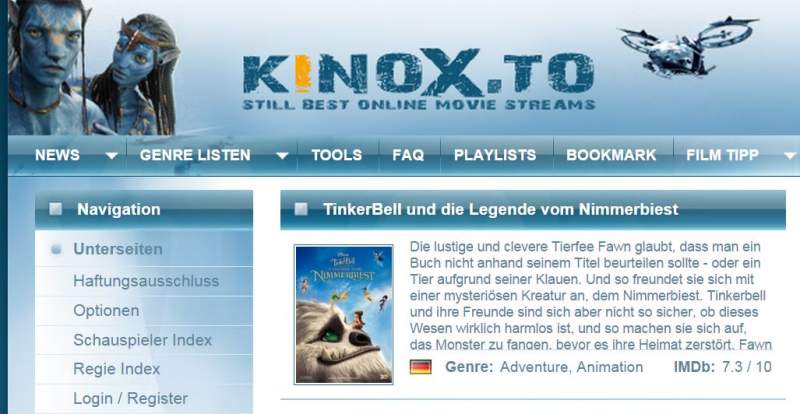 Nein
Bedeutet jede Internetaktivität ein Grenzübertritt zwischen der Realität und der virtuellen Welt?
Internet als 
ein Kommunikationsmittel
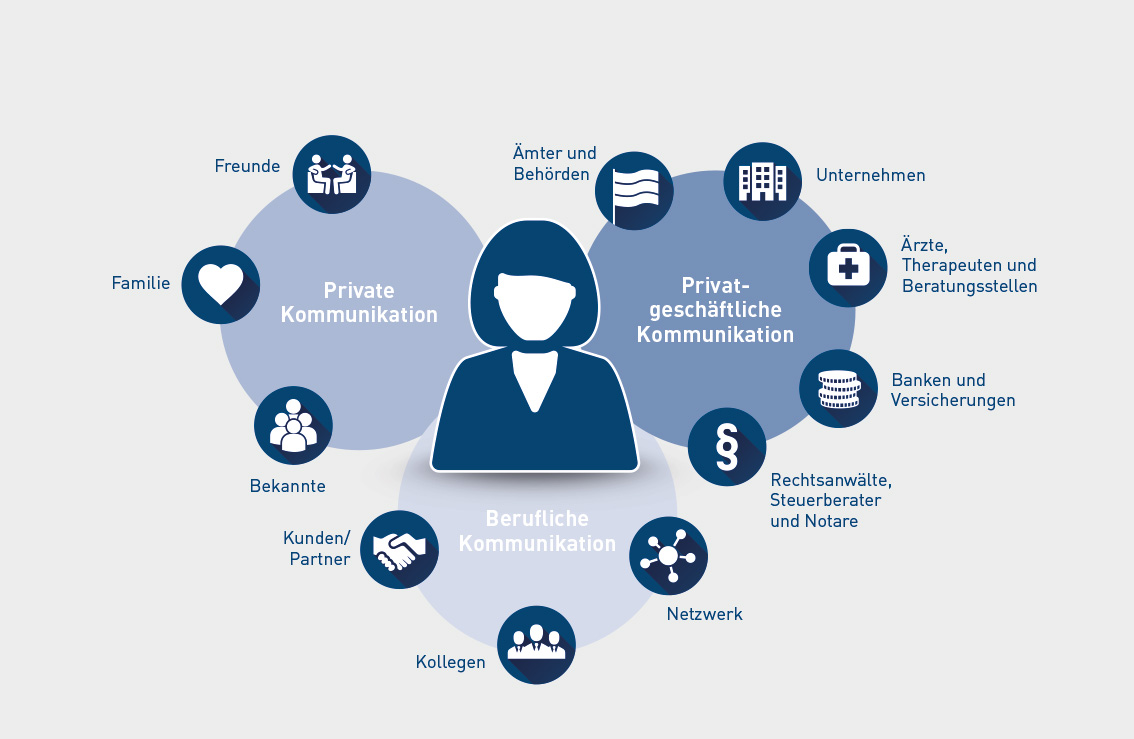 Nein
DIVSI - Deutsches Institut für Vertrauen und Sicherheit im Internet
Bedeutet jede Internetaktivität ein Grenzübertritt zwischen der Realität und der virtuellen Welt?
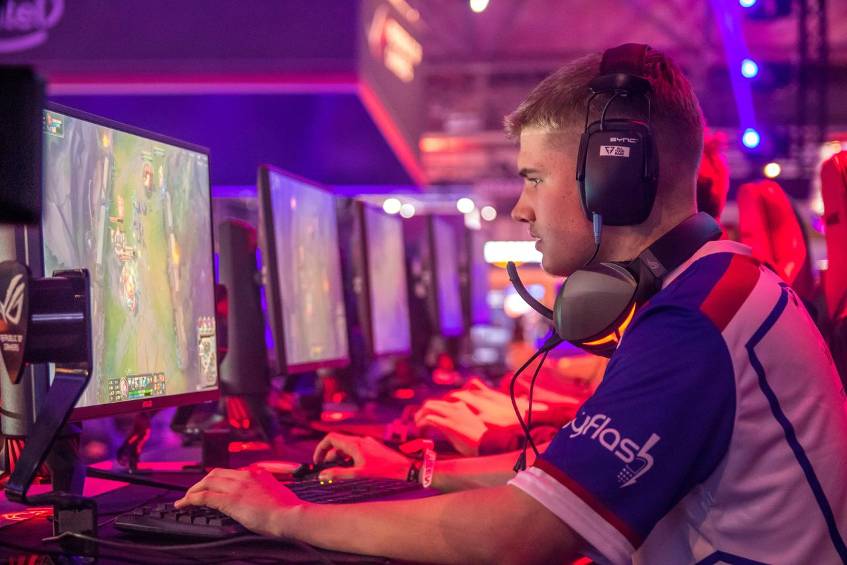 Mehr Zeit im Internat 
als in der realen Welt
Ja
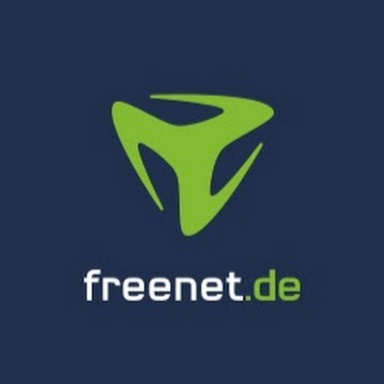 Computer- und Videospielmesse in Köln, 2018
Bedeutet jede Internetaktivität ein Grenzübertritt zwischen der Realität und der virtuellen Welt?
Starkes emotioneles Engagement 
und hohe Anfälligkeit
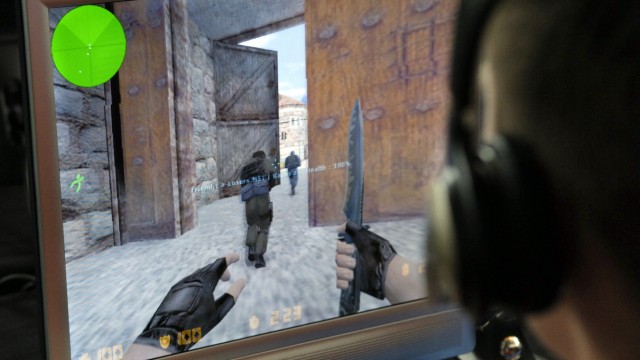 Ja
„Mit dem Messer durch die virtuelle Welt: Computerspielen wird allzu rasch die Schuld an Gewalttaten Jugendlicher gegeben.”  Süddeutsche Zeitung 2012
(Foto: picture-alliance/ dpa/dpaweb)
Bedeutet jede Internetaktivität ein Grenzübertritt zwischen der Realität und der virtuellen Welt?
Mess- und Beratungs-Aapplikationen
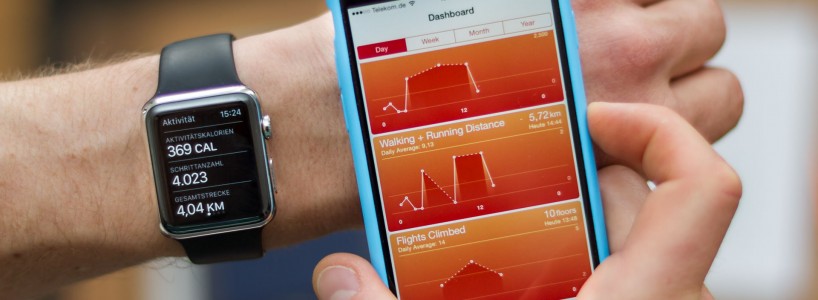 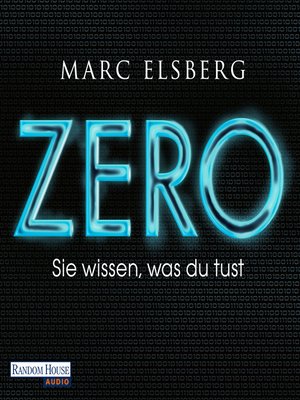 Selbsvermesser
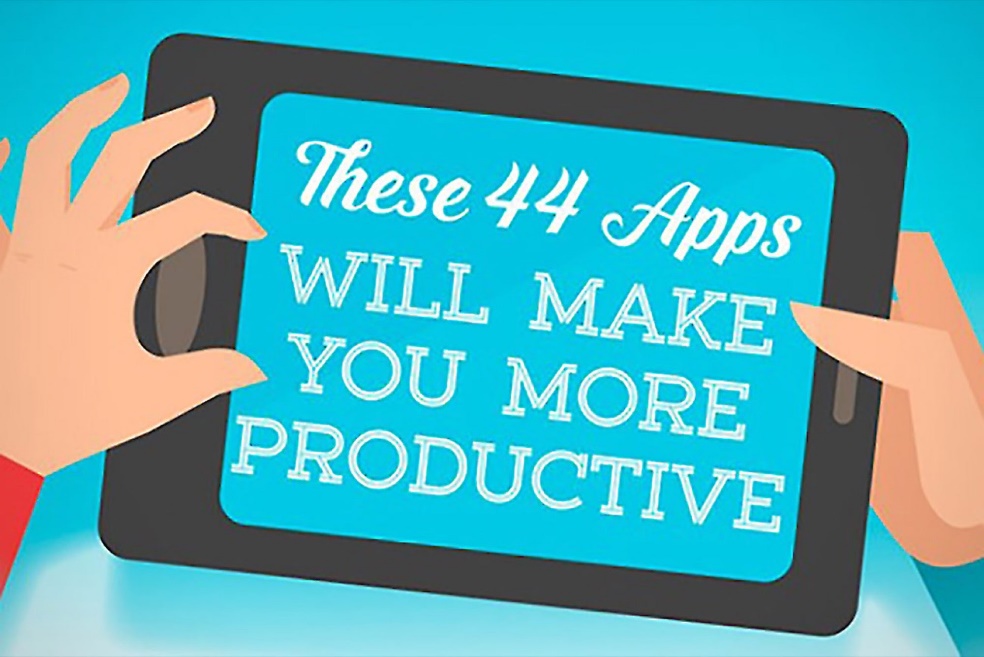 Ja
Pass auf!
„Wir beherrschen nicht das Internet, sondern es beherrscht uns.“ 
Paula Jordan, BG BRG Kufstein

„Das Internet hat sicherlich eine Schattenseite, deshalb sollte man es bewusst benutzen und eine Grenze ziehen.“ 
Péter Payer, DNG Budapest

„Die virtuelle Welt verflechtet sich mit der realen Welt und die Verbindung zwischen diesen wird jede Sekunde stärker."
Mikołaj Ziębicki, VIII LO Kraków
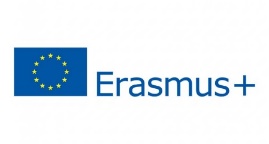 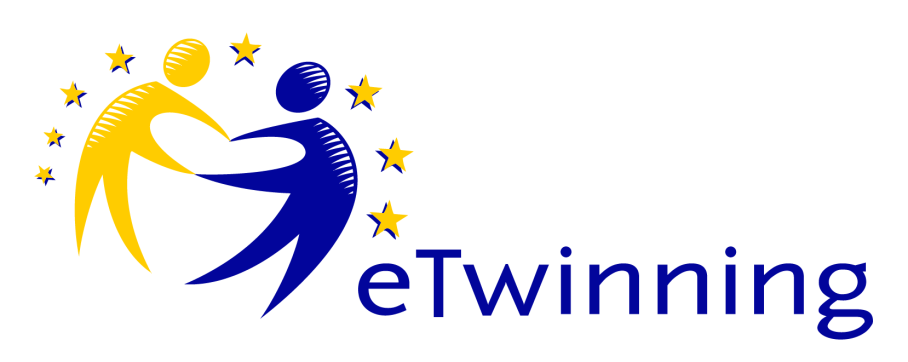 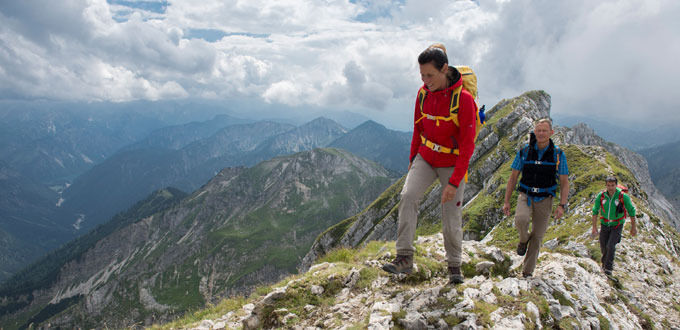 Oberallgäu
"Die Menschen müssen mehr Zeit in der Realität verbringen, denn die Realität ist das einzige, das real ist" 
Waden Owen Watts
Bibliographie
xxxx